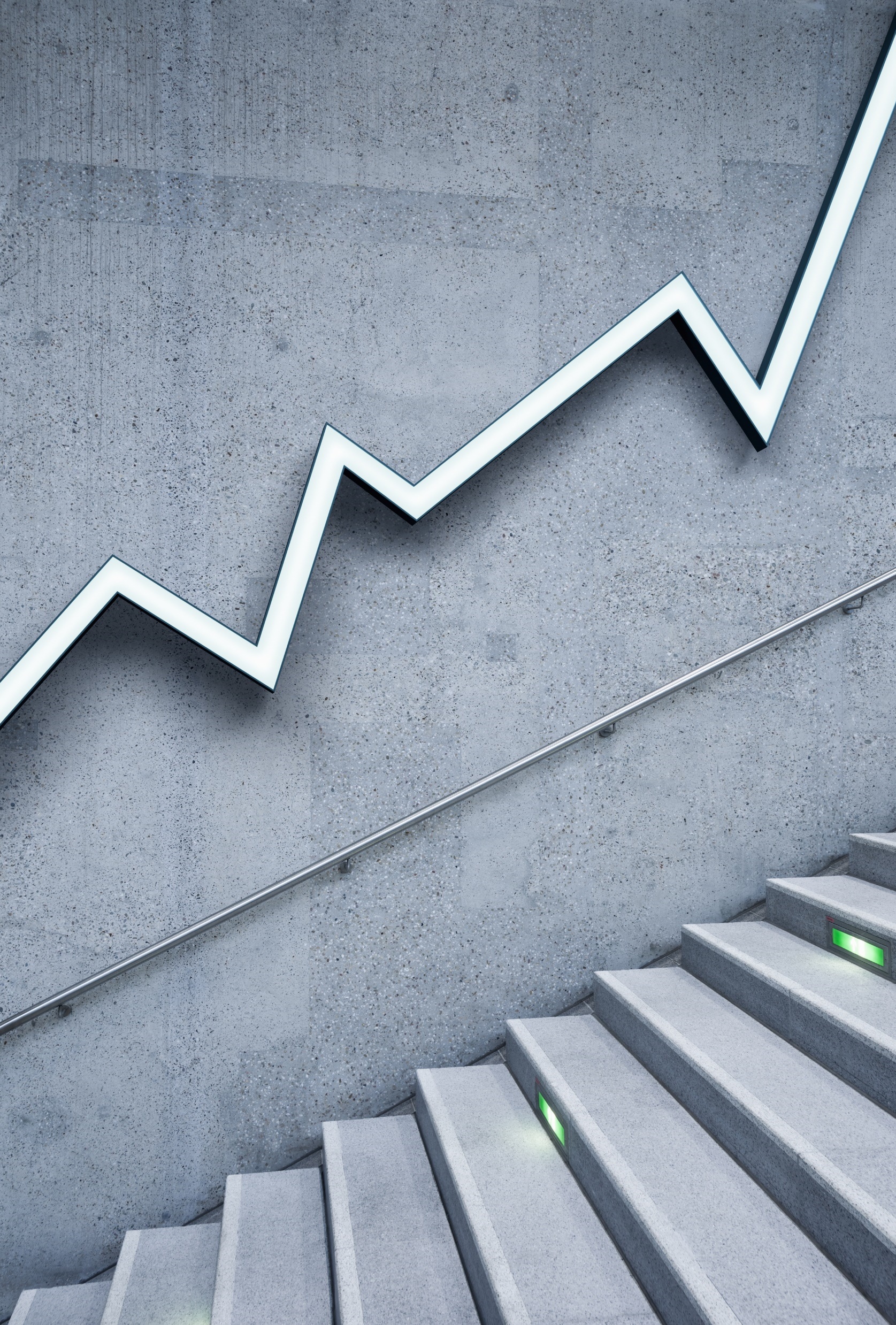 The Journey of the 3 Wise Men
“The only impossible journey is the one you never begin…”
- Anthony robbins
Biblical Magi (Wise Men)
In the Gospel of Matthew, The Three Wise men were said to have visited Jesus after his birth. These kings were thought to have travelled from what we today know as Iraq or Iran, all the way to Bethlehem, a city in the country of Palestine. 
Although many nativity plays often feature the 3 wise men arriving at the manger to see the new baby Jesus on the day of his birth, this is actually not correct, and is used to make an interesting, and artistic story. The journey actually took the Magi some time, they were walking across countries after all. 
It is believed that the wise men actually arrived somewhere around the 6th January, 12 days after Christians celebrate the birth of Jesus.
Biblical Magi (Wise Men)
Each of the three wise men: Gaspar (often referred to as Caspar), Melchior & Balthazar arrived to see Jesus bearing with them a gift: Gold, Frankincense and Myrrh. 
Task 1: Find out what the 3 gifts are? What is Frankincense etc…? Why might they have taken these gifts?
Many people may wonder how these Magi knew where to go, after all there would be no Sat Nav or Google Maps to direct them. It is believed that on the night of the birth, a bright, shining star (now known as The Star of Bethlehem) appeared in the night sky, it was this star that led the 3 Wise Men to their destination; hence the lyric “…following the star” in the song about the 3 Wise Men. 
Task 2: Imagine you are following along with The 3 Wise Men – write a short narrative entry telling about one part of your journey, it could be seeing the star, the passing through countries, arriving to see Baby Jesus. Have a look at the narrative extract on the next slide for some help in getting started…
Short Narrative Entry – The Three Wise Men
“Careful, Gaspar,” Melchior ushered quietly, “you are standing on the donkey’s hoof.” Melchior was by far the most serious of the wise men, Melchior on the other hand could only be described as the ‘class clown.’
The honey-yellow sun was beginning to dwindle behind the mountains when suddenly, Balthazar – the third of the wise men – spoke up to his companions.
“Look!” He cried, “A star, a bright star shining in the night sky,” it was clear by the excitement in his voice that Balthazar thought this star represented something very special. In typical fashion, Melchior was far too busy trying to untie his feet from the donkey’s leash to notice anything going on around him…